اكتشف الصورة التاليه ثم اجب ؟
2
1
5
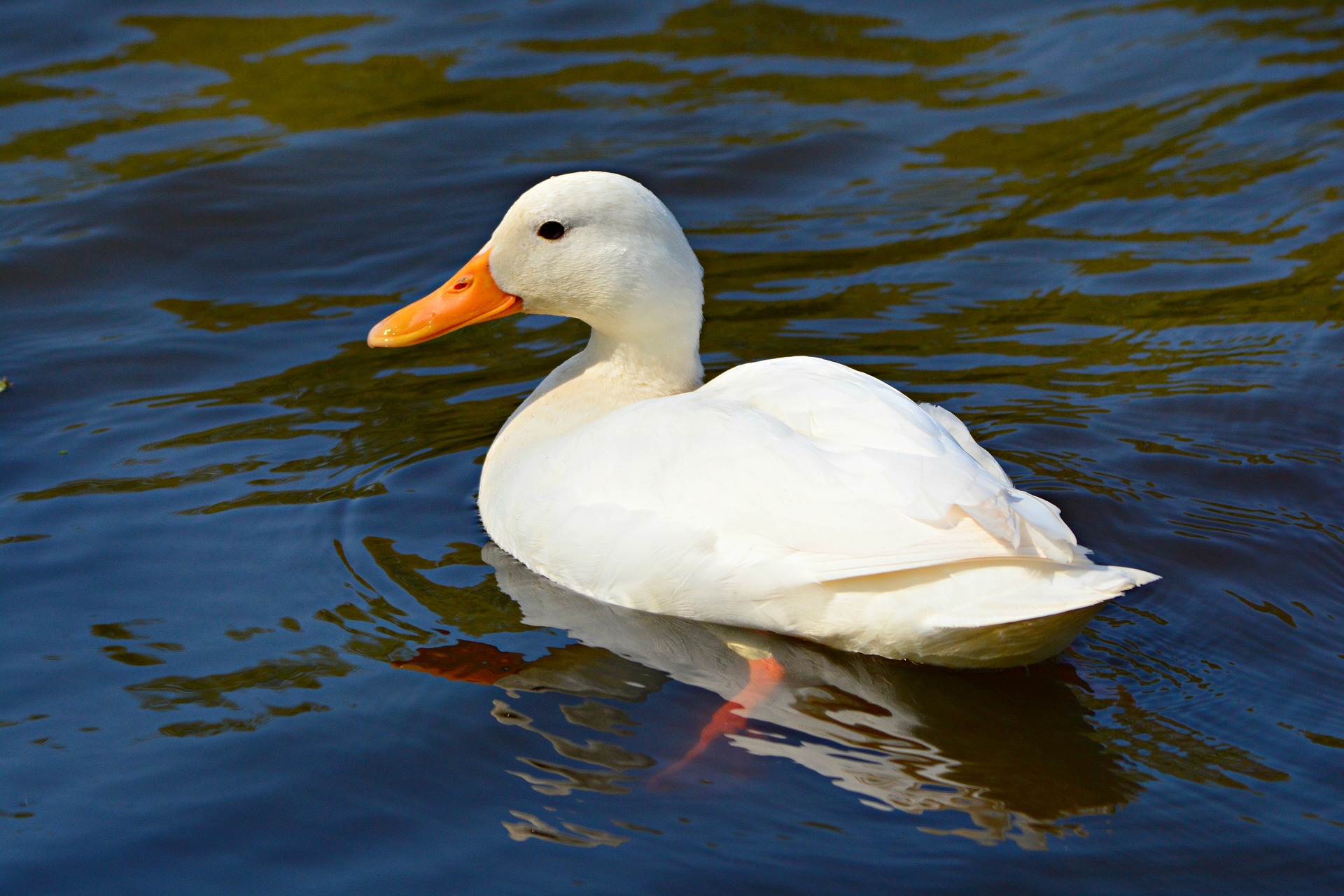 3
4
[Speaker Notes: Click on a numbered square to make the square disappear.
Click on the image to reveal it. All the squares will disappear.]
مانوع المنقار ؟
ماهو سلوكه المتبع في الماء ؟